Figure 2. Bar graphs indicating mean percent BOLD signal change across subjects (n = 20) as a function of drug and ...
Cereb Cortex, Volume 19, Issue 11, November 2009, Pages 2651–2658, https://doi.org/10.1093/cercor/bhp017
The content of this slide may be subject to copyright: please see the slide notes for details.
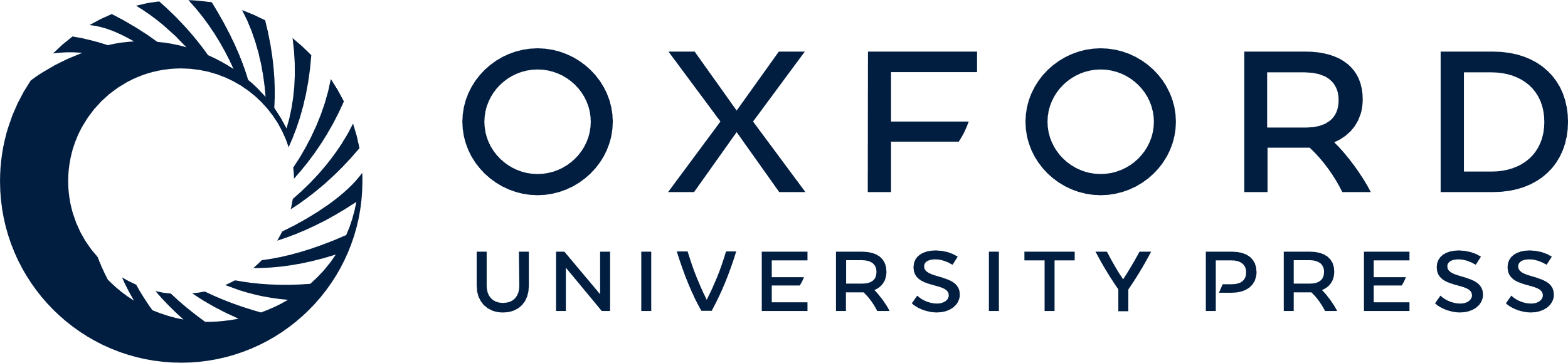 [Speaker Notes: Figure 2. Bar graphs indicating mean percent BOLD signal change across subjects (n = 20) as a function of drug and priming condition (error bars indicate standard error). White = dominant, gray = subordinate, black = unrelated.


Unless provided in the caption above, the following copyright applies to the content of this slide: © The Author 2009. Published by Oxford University Press. All rights reserved. For permissions, please e-mail: journals.permissions@oxfordjournals.org]